ان يحدد الطالب من خلال الصور الشخص الملتزم بالزي الخاص بالطهي في وبيئة العمل
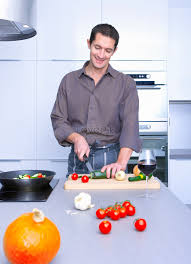 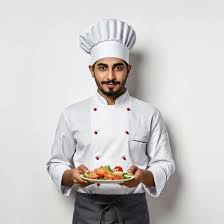 شخص غير ملتزم بزي الطهي
شخص ملتزم بزي الطهي
الدرس الحادي والعشرين
ان يميز الطالب من خلال الصور الأدوات الأساسية للأمن والسلامة الخاصة بالطهي وبيئة العمل في المطبخ
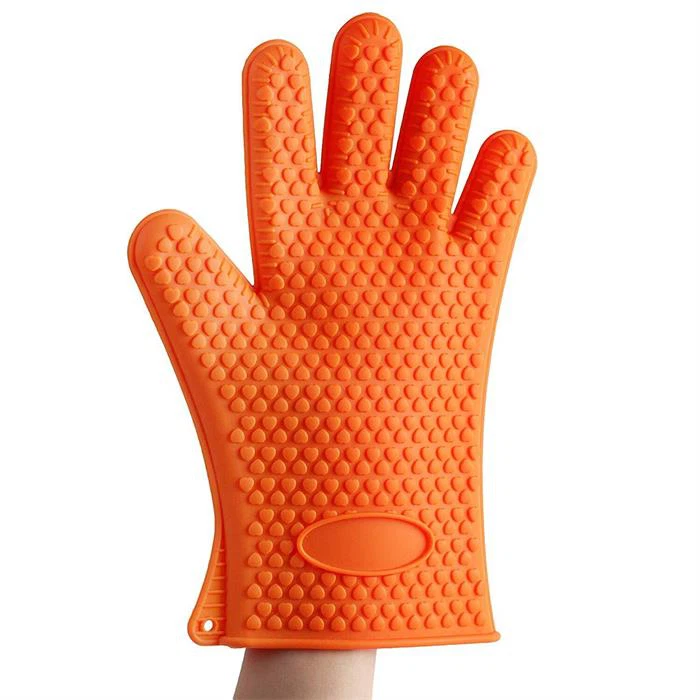 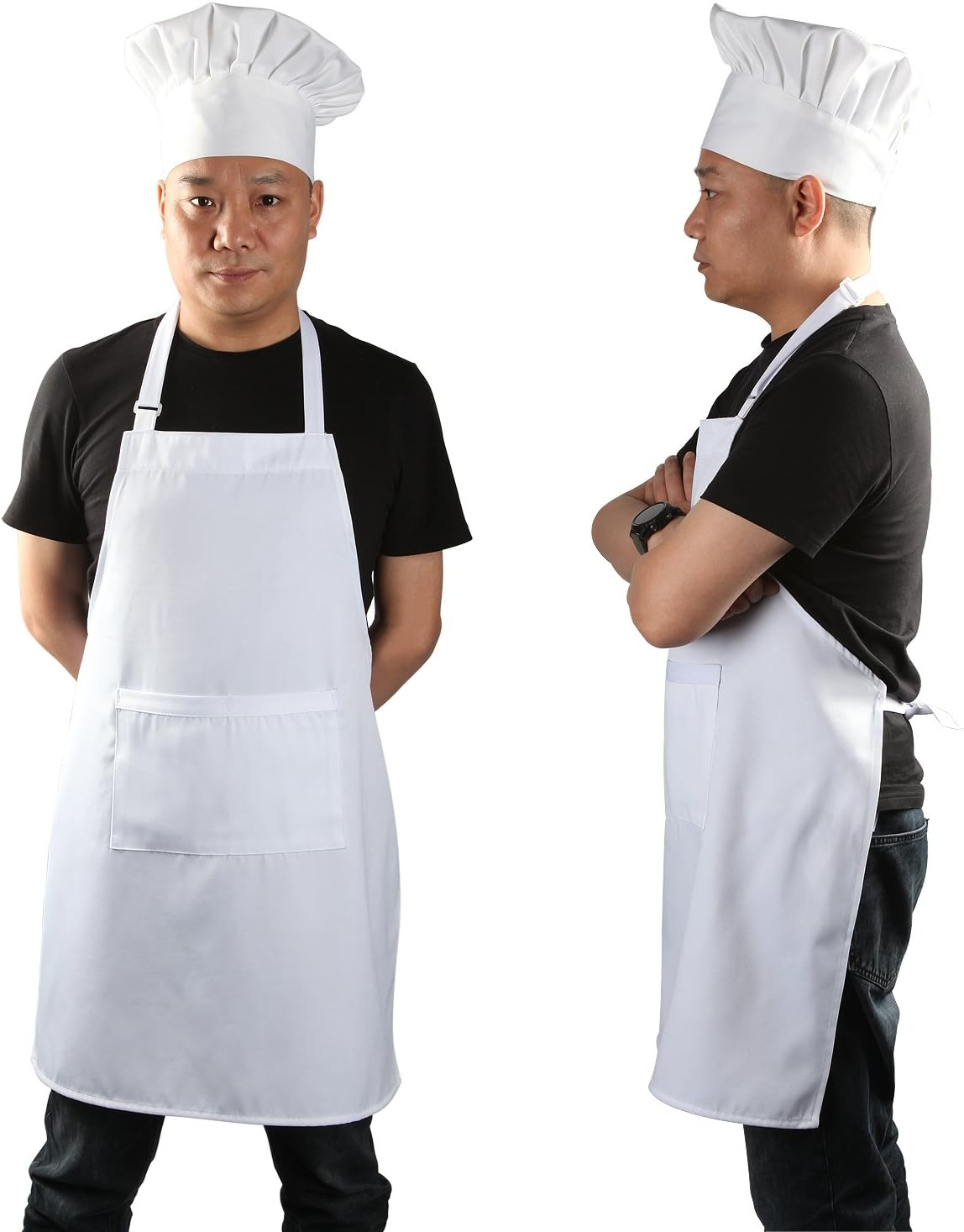 قفازات
مريول الطبخ
الدرس الحادي والعشرين
ان يحدد الطالب من خلال الصور الموجودة في الورقة الأدوات الأساسية للأمن والسلامة الخاصة بالطهي وبيئة العمل في المطبخ
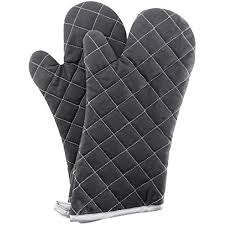 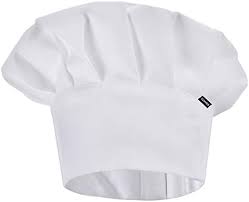 غطاء الراس  الخاص بالطهي
حامل المواد الحادة والساخنة